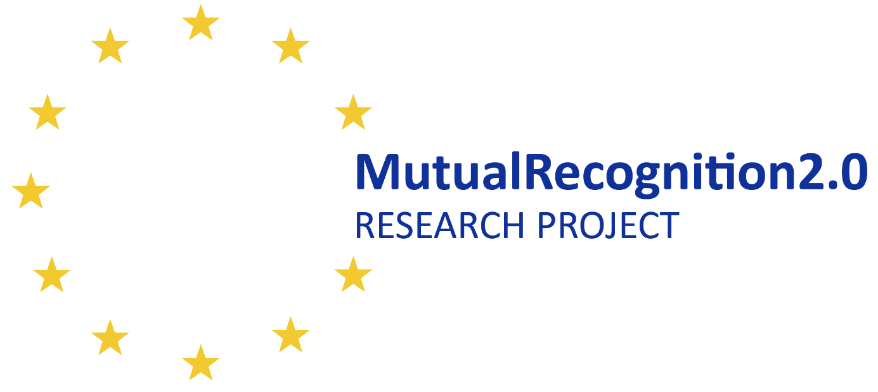 Case study: Navigating between Scylla and Charybdis
Mr W (sole caregiver)
2x selling cannabis to a minor 
14x importing cannabis 
from MS B to MS A
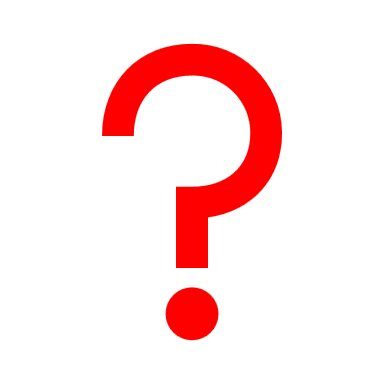 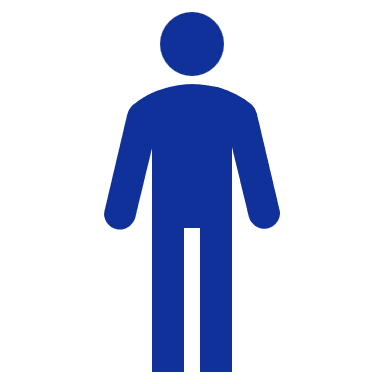 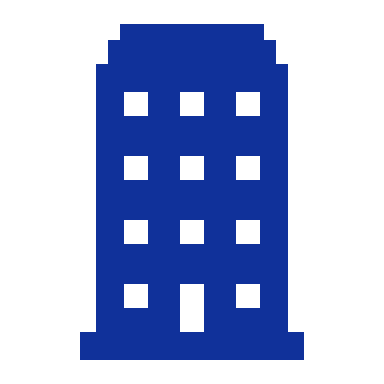 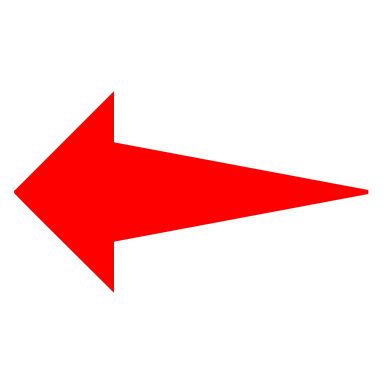 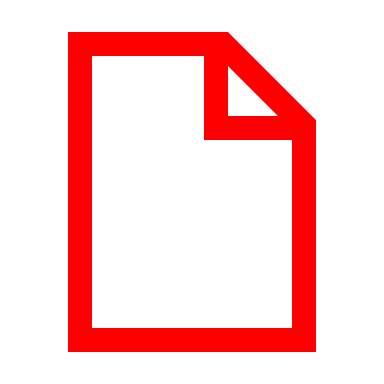 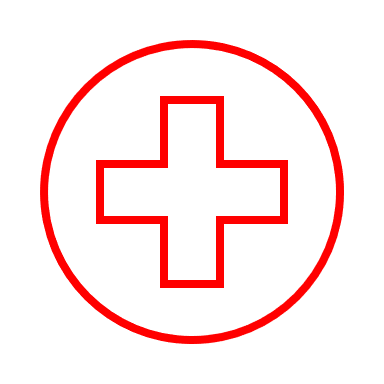 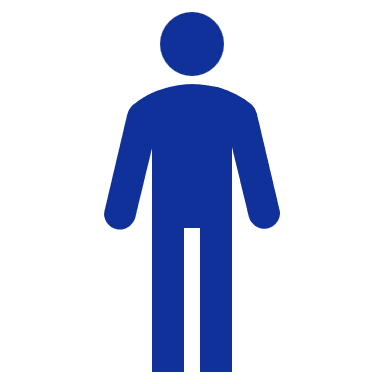 EAW
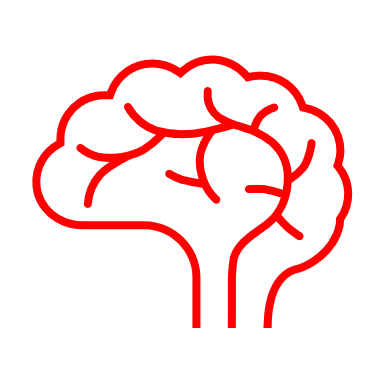 public prosecutor
daughter H. (13 years old)
MEMBER STATE B
MEMBER STATE A
[Speaker Notes: Klick: executing authority informs issuing authority about the breach of supervision measures 
Klick: issuing authority issues an EAW 
Klick: executing authority tries to arrest the suspect, which absconded in the meantime]
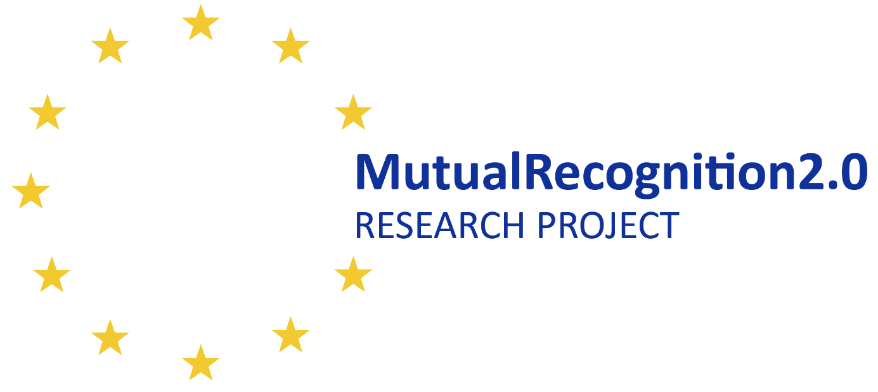 Case study: Navigating between Scylla and Charybdis
Which instruments/options for cross-border cooperation are available on the basis of the current EU legal framework?
1
Which instruments/options are not available on the basis of the current EU legal framework?
2
Which decision would you take in this situation from the viewpoint of proportionality? Which decision from the viewpoint of effectiveness?
3